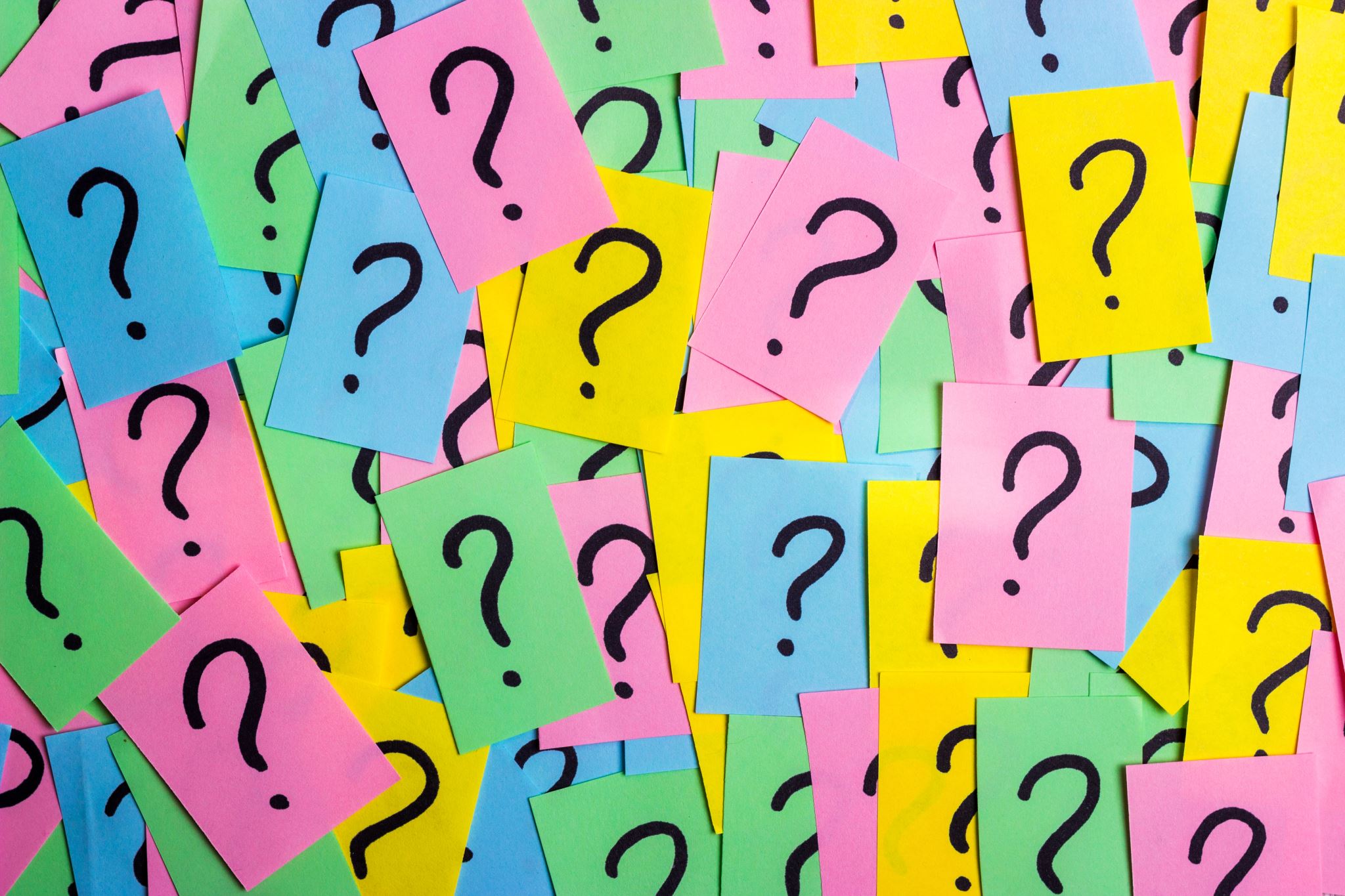 Week/Session 8: Question Wording
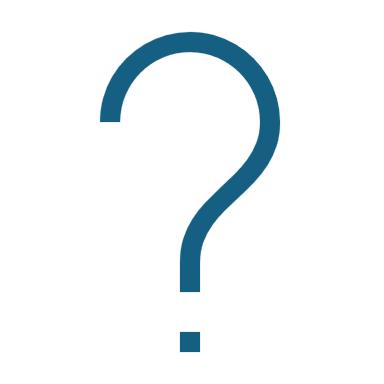 How to write good  survey questions & what to avoid
2
Spot the mistakes?
Billy on the Street: Best Moments - YouTube

While we are watching, create a running list of things that went wrong?
Survey Design
The key to survey design is to remember that the survey is a conversation with the respondents.  
The questionnaire design can have an important effect on non-response error and an even more important effect on measurement error.
“The goal of writing a survey question for self-administration is to develop a query that every potential respondent will interpret the same way, be able to respond to accurately, and be willing to answer.”  (Dillman et al., Ch. 4)
Respondents will not read everything written, just like they don’t hear everything you say.  MAKE IT SIMPLE & DIRECT! Write at an 8th grade reading level
 Reduce Length and Complexity, place important things upfront
How can we simplify this?
Now please think about your role models. It may help to think of individuals that achieved things you admire or mentors you’ve learned from. Use the following scale, indicate which characteristics describe the role models you’ve had in life.

What characteristics describe the role models in your life?
Survey wording MATTERS
What to NOT do
Watch out for questions which are...
Double-barrelled: Questions that contain more than one concept should be simplified or split into separate  questions
e.g.,
“Do you think speed limits should be lowered  for cars and trucks?” vs.
“What do you think the speed limit should be  cars?”
“What do you think the speed limit should be for trucks?”

But also, cognitive load and abstraction
39
Watch out for questions which are...
Double	negative:
Negatively
often confusing because  responding "no" creates a double negative.  e.g.,
“Do you disapprove of gay marriage?” vs  
“Do you approve of gay marriage?”
40
Watch out for questions which are...
Leading: A question that suggests  the	answer the researcher is looking  for e.g.,
“What dangers do you see with the new policy?” vs.  “What do you think about the new policy?”
41
Watch out for questions which are...
Loaded: Suggest socially desirable  answers or are	emotionally  charged/controversial.e.g.,

“Do you advocate a lower speed limit in order  to save human lives?” vs
“What speed limit is required for traffic safety?”
11
Considerations in Designing Survey Questions
Do respondents already have a “ready-made” answer to the question?  Is the question asking about something that it is easy for someone to respond to or do they need to try to recall past events or make difficult comparisons?

Can people accurately recall and report past behavior? how easy would it be for you to recall what is being asked?  The more recent the event, the easier the recall.

Is the person willing to provide an accurate answer?  Is this a controversial topic or sensitive personal information?  Is this a topic where the respondent may answer strategically?
      e.g. income, disability 

Is the response likely to be influenced by the design of the response categories?  If so, then consider randomizing order and carefully consider which response categories to include/exclude.
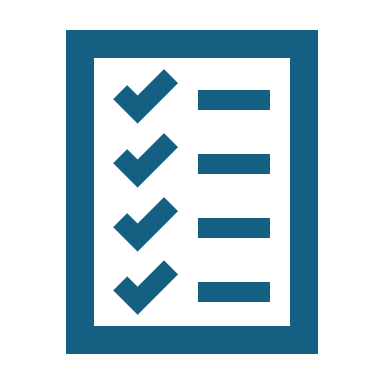 Survey Design & Ordering
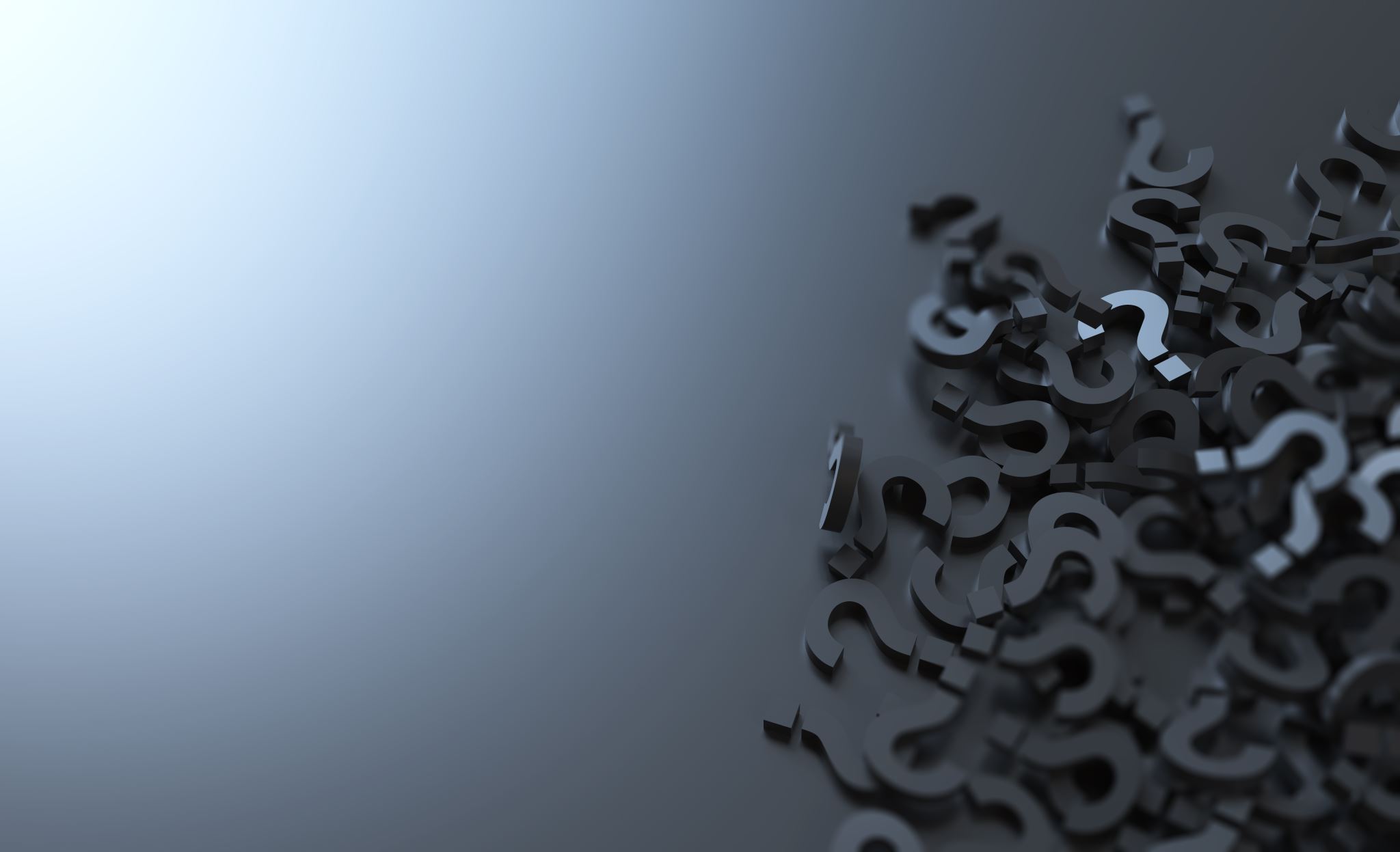 Layout
Make it look clean and easy
Large size (14 pt) and clear font type
Minimize number of pages & questions
Logical flow/order
Provide clear, easy-to-read instructions
Allow space for feedback at the end of the survey & say TY!
14
Order, flow and structure
Start gently; ease respondent in
Group similar questions together & provide transitions between sections
Consider order effects:
	Fatigue—hardest tasks may not be best at the end
	Priming—Will their answers to prior questions influence later questions?
Ex: COVID-19 fear in ventilator conjoint
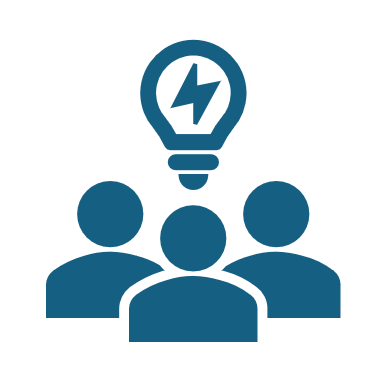 15
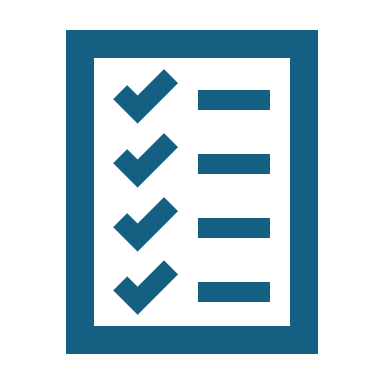 Survey Implementation
Best Practices for Implementation
The key to increasing response rates and completeness are: 
User-friendly questionnaires for self-administered survey
Trained interviewers for interview surveys
Multiple follow-ups with varying appearance and content 
Personalizing the letters & including action steps
Creating social obligations, such as incentives and stamped envelopes

Steps: 1) Pretesting/Pilot Survey 2) Distributing the survey 3) Follow-up 4) Evaluating your sample